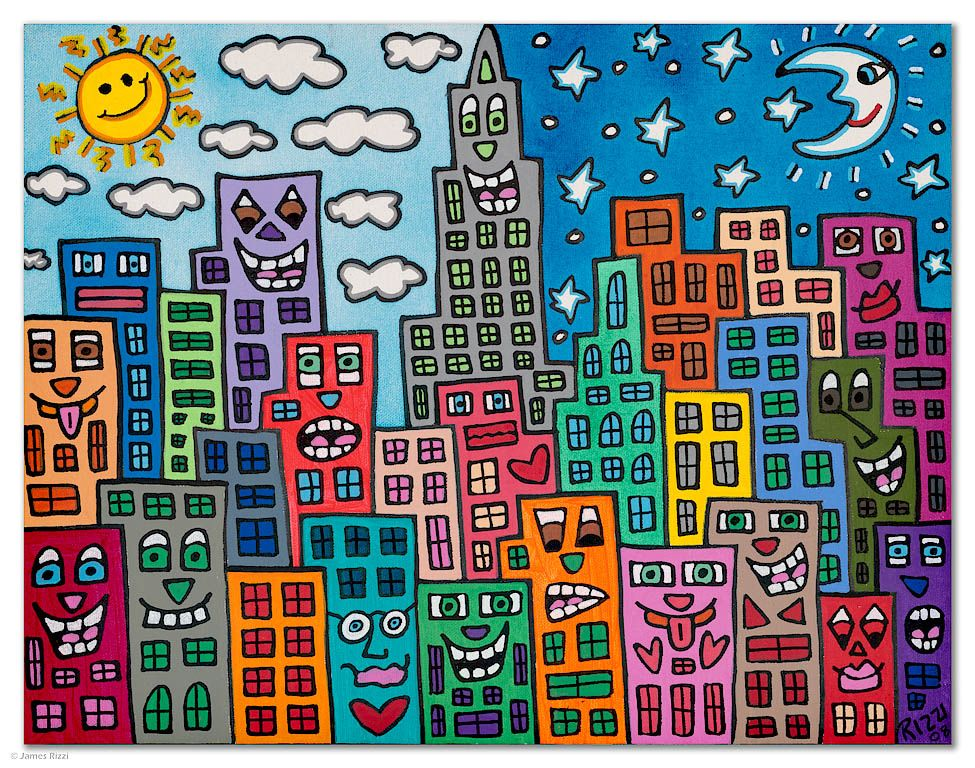 SLIKAMO KAO JAMES RIZZI
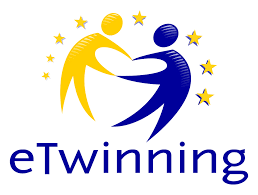 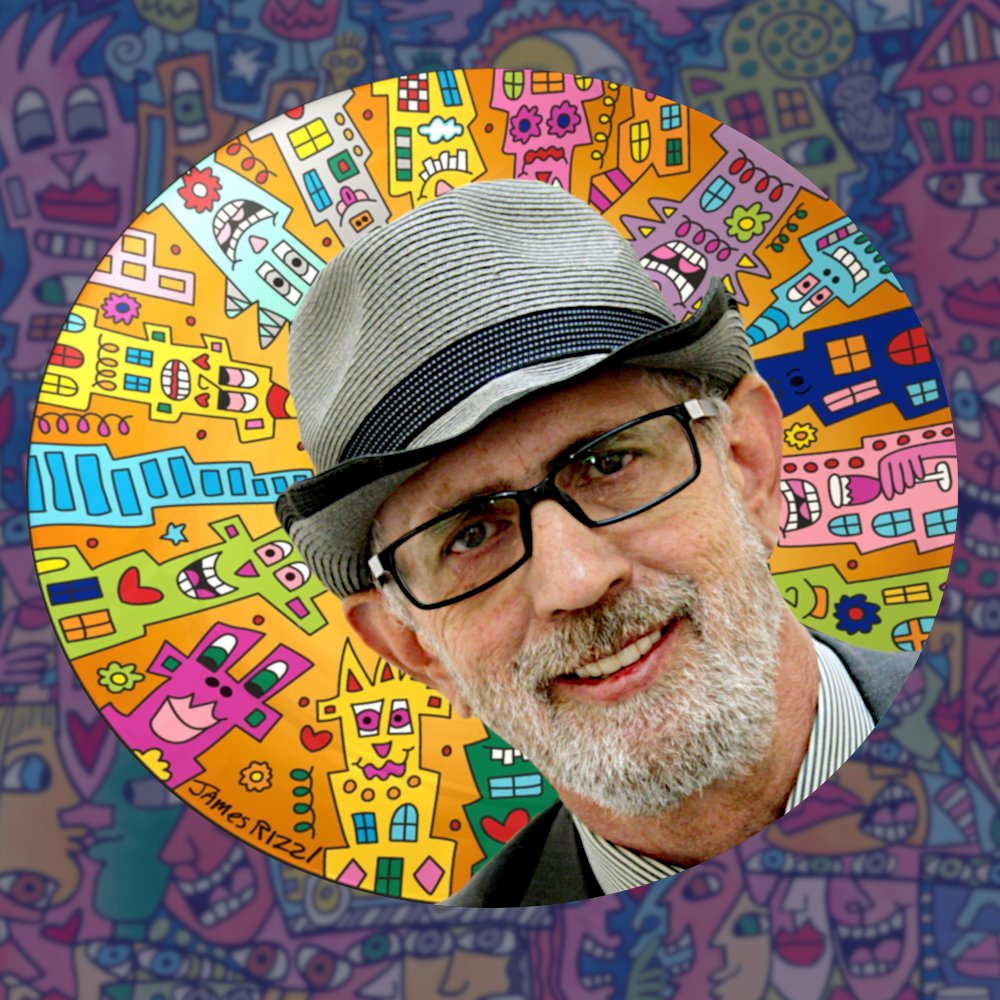 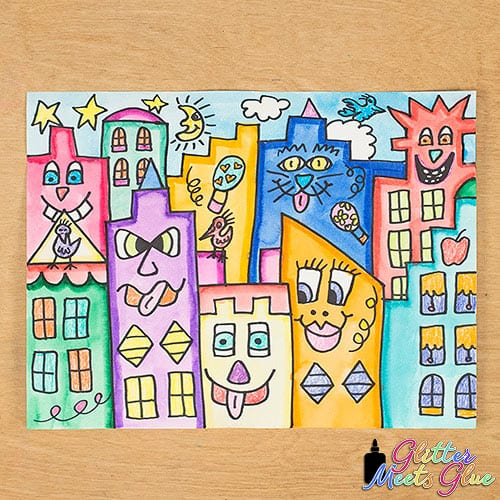 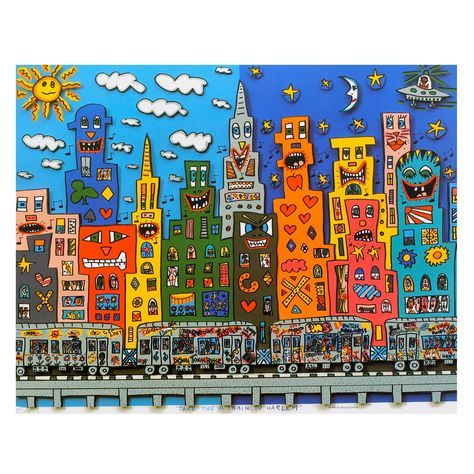 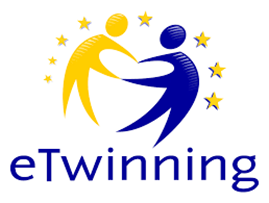 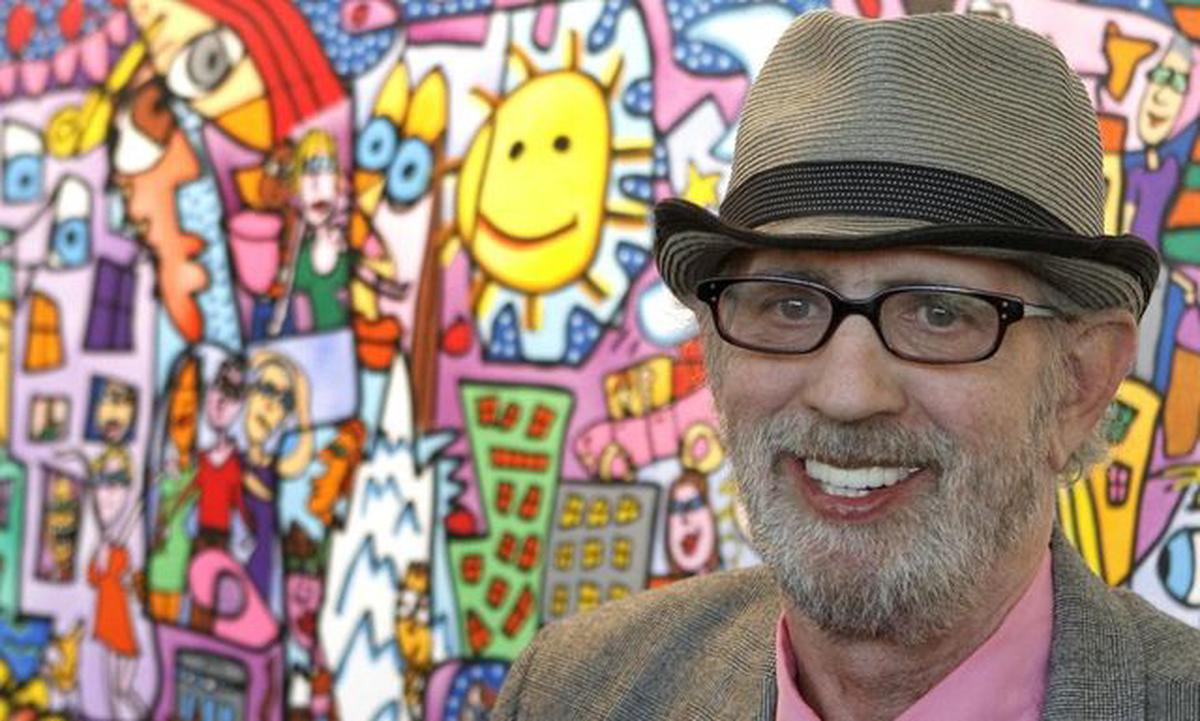 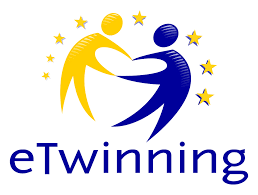 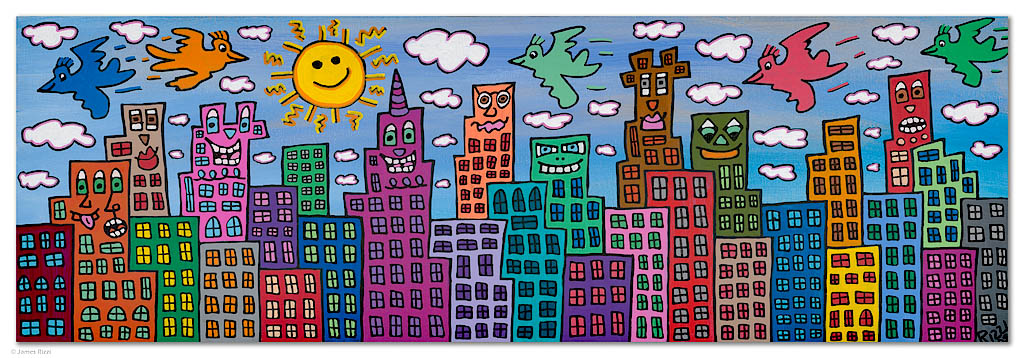 JAMES RIZZI ŽIVIO JE I RADIO U NEW YORKU. 
JAKO JE VOLIO SVOJ GRAD.
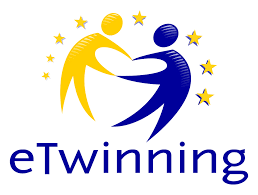 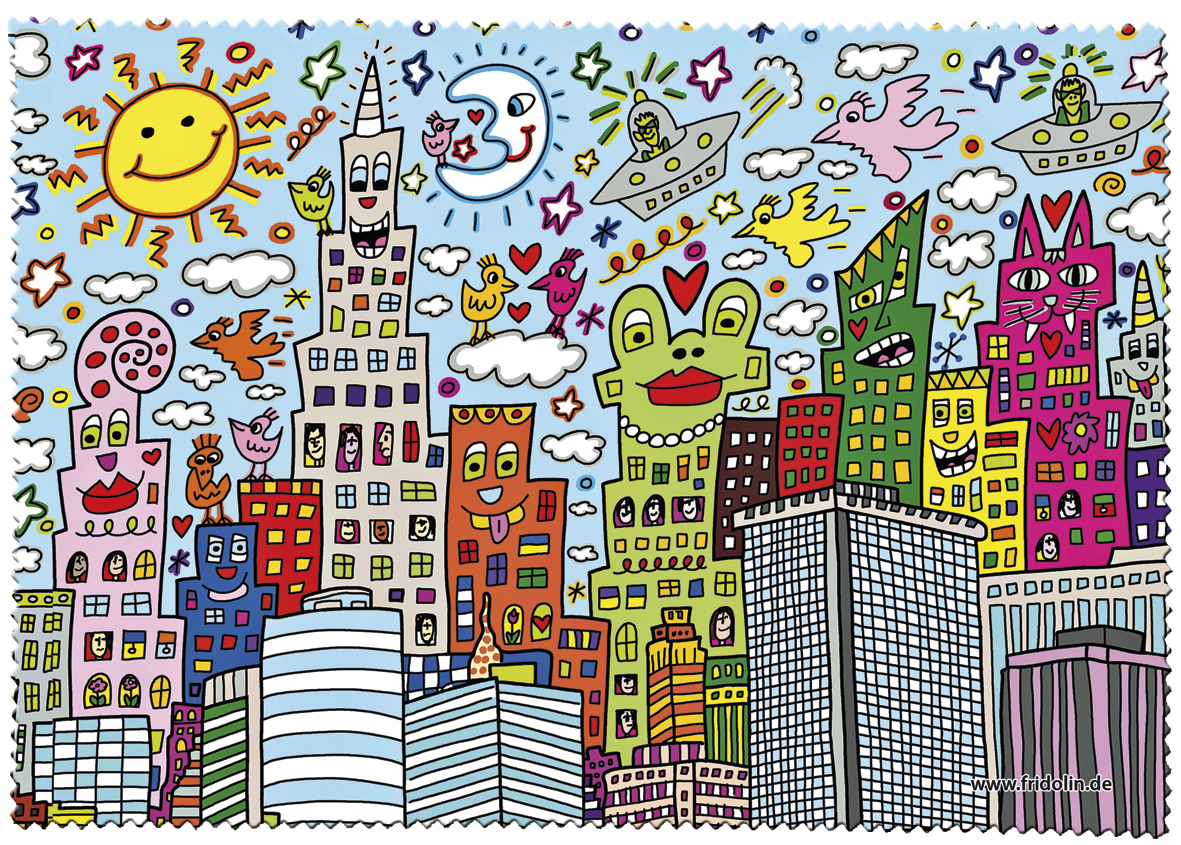 SLIKAO JE 
POPUT DJETETA
 I KORISTIO JE 
ŽIVE BOJE.
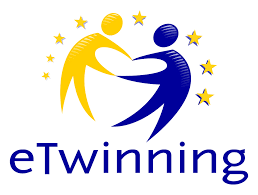 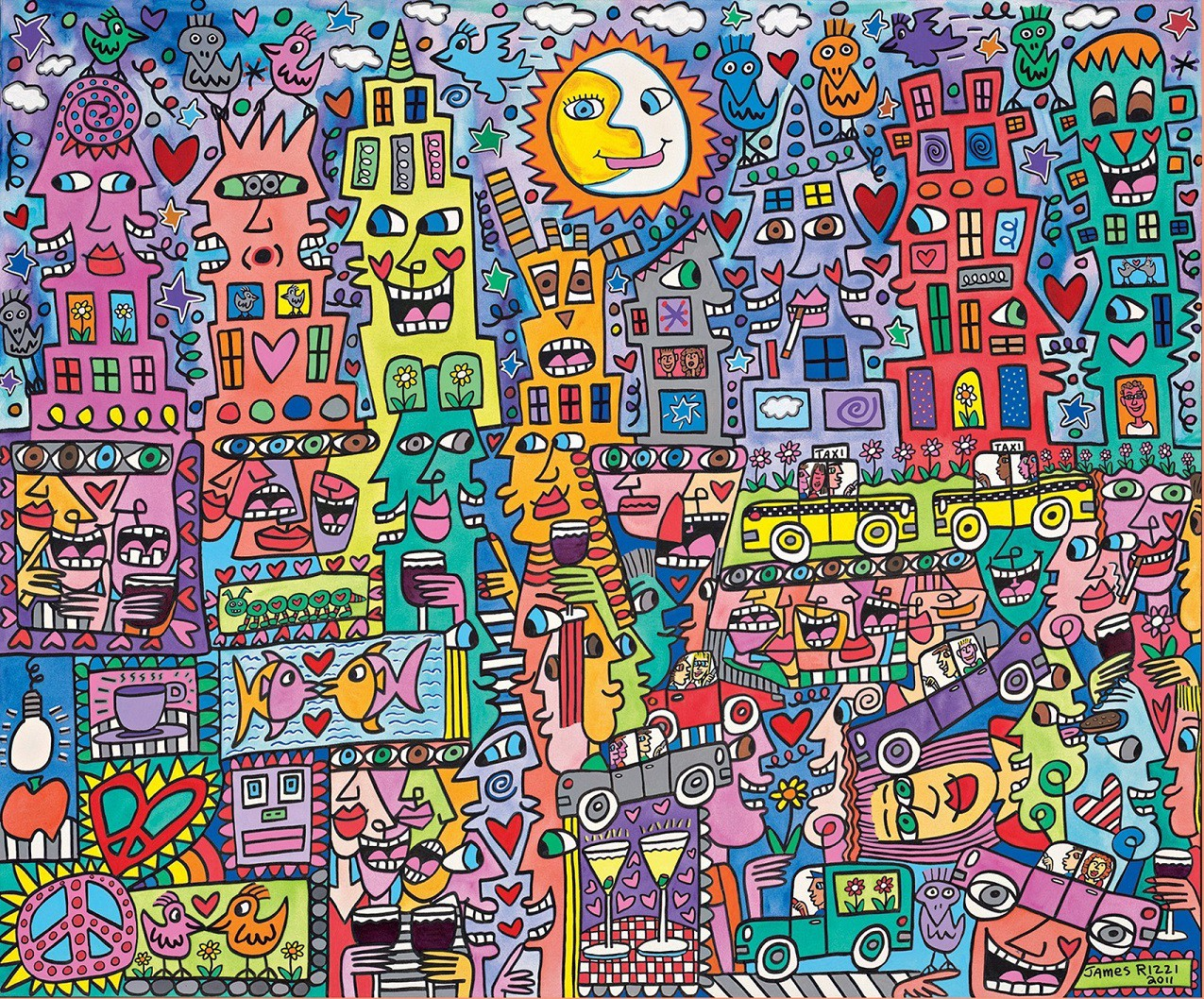 SLIKAO JE GRAD 
U KOJEM SU 
ZGRADE IMALE 
LJUDSKE ELEMENTE - OČI, USTA, NOS, RUKE…
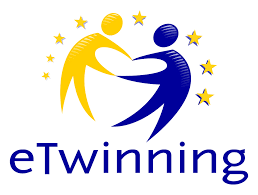 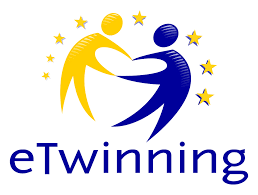 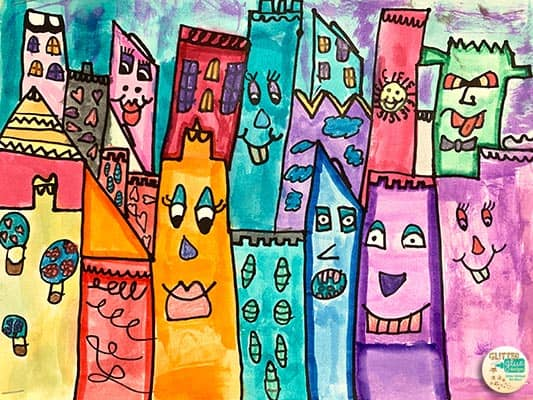 CRNIM FLOMASTEROM NACRTAT ĆEMO ZGRADE U NAŠEM GRADU KAO JAMES RIZZI. 
VODENIM BOJAMA OSLIKAT ĆEMO GRAD ŽIVIM BOJAMA.
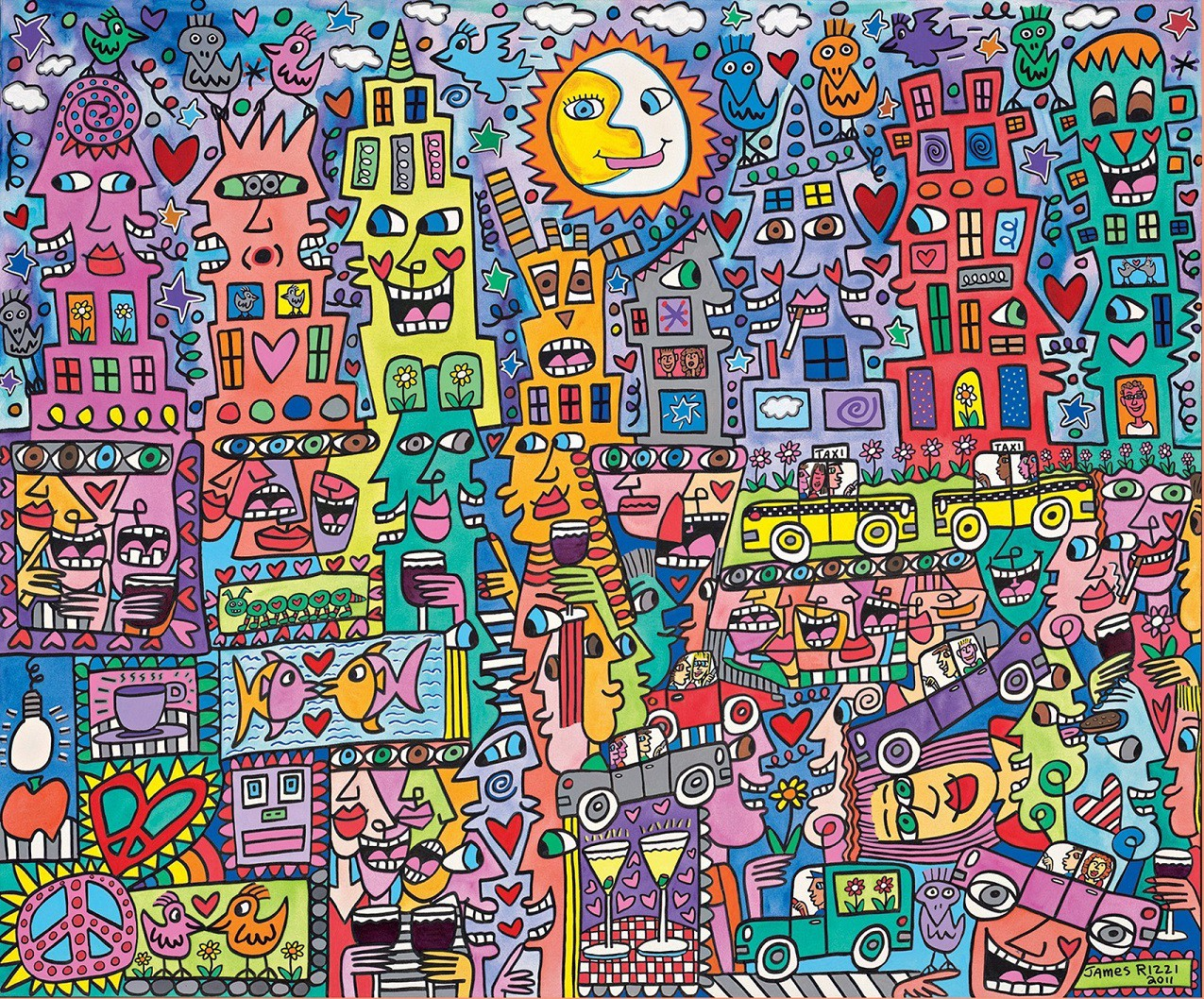